игра«Назови военную технику»
для детей 5-7 лет
Цель: Обогащение и активизация словаря по теме «Военная техника». Образование относительных прилагательных.
	Описание: Взрослый запускает игральный кубик, выпавшей цифре соответствует изображение военной техники (танк, самолет, артиллерийская установка «Катюша», вертолет, бронетранспортер). 
	После ответа ребенка взрослый нажимает на изображение техники, и зачитывает краткую информацию о ней.
	Задание: 
Ребенок должен назвать военную технику, ее назначение. 
Придумать слова-действия с использованием приставок в отношении каждого вида техники.
3
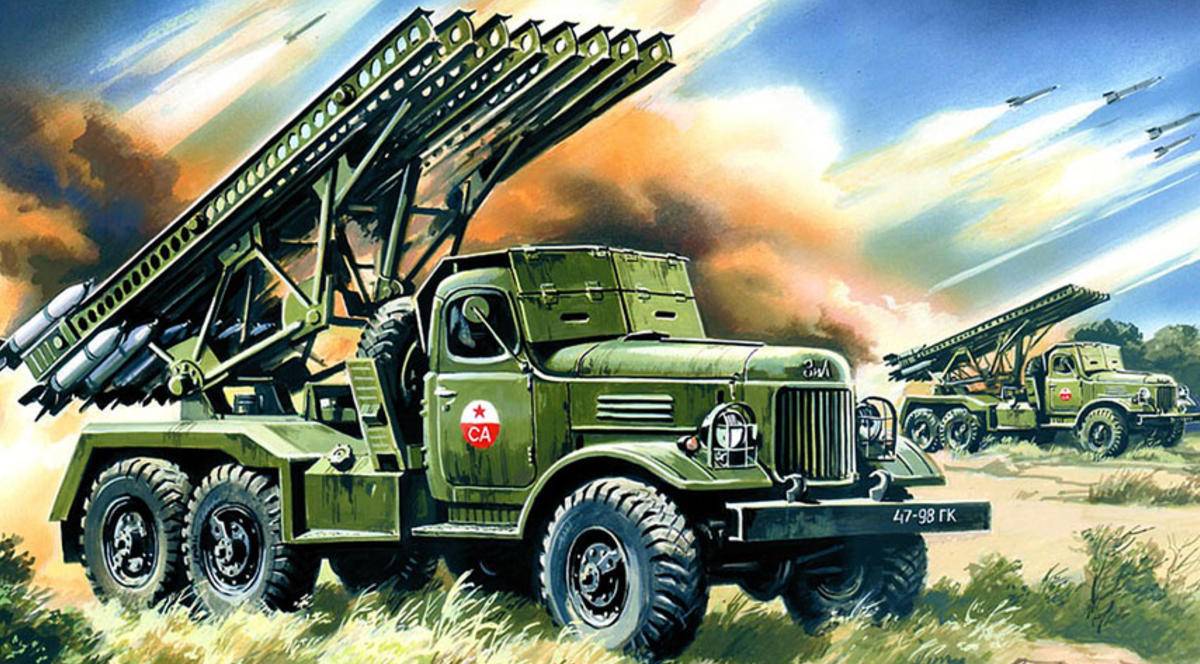 2
4
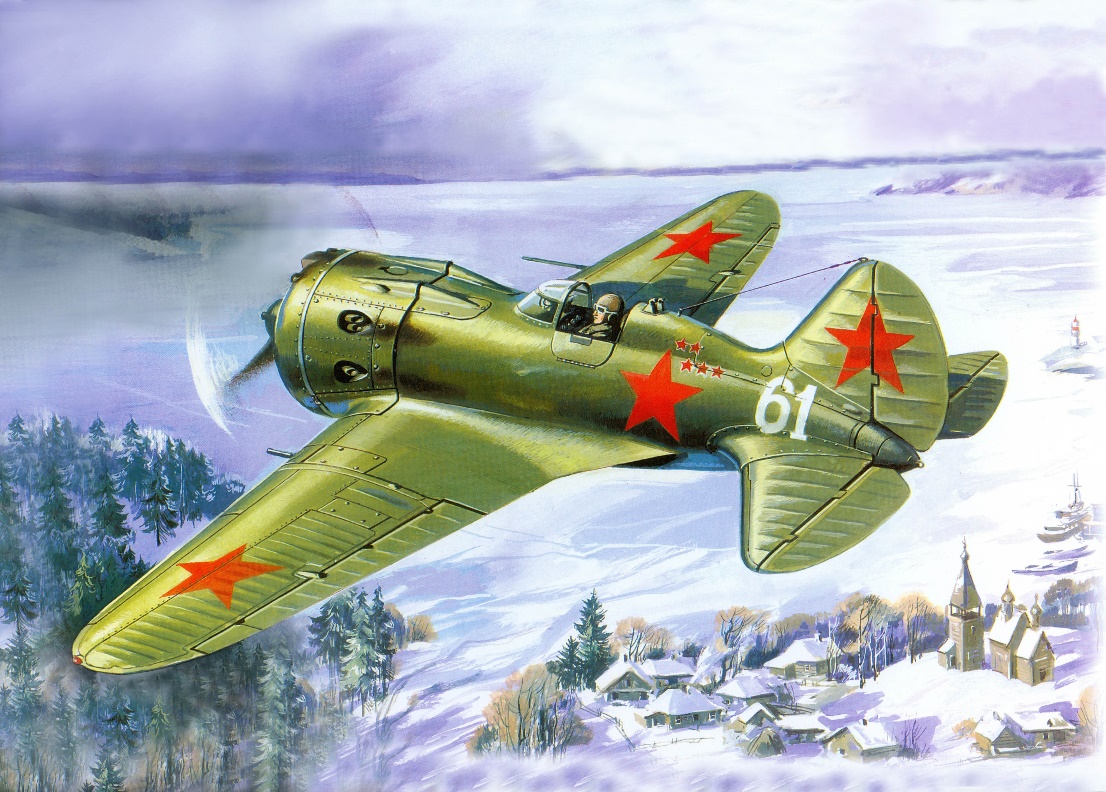 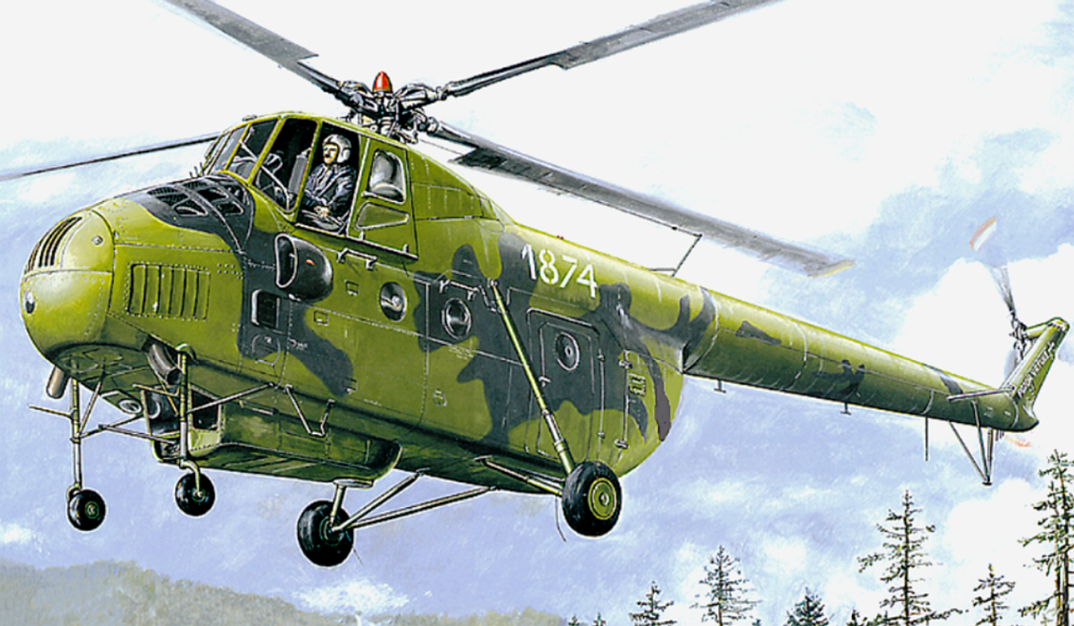 1
5
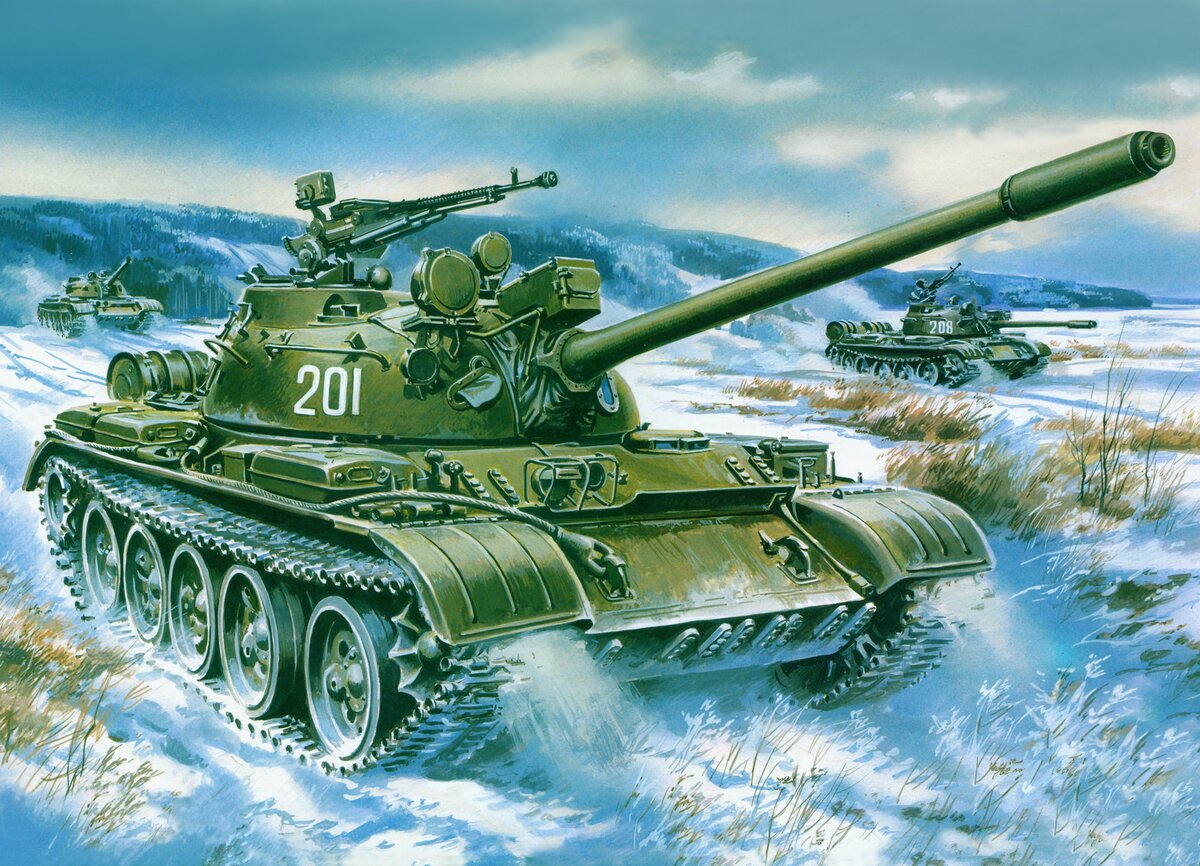 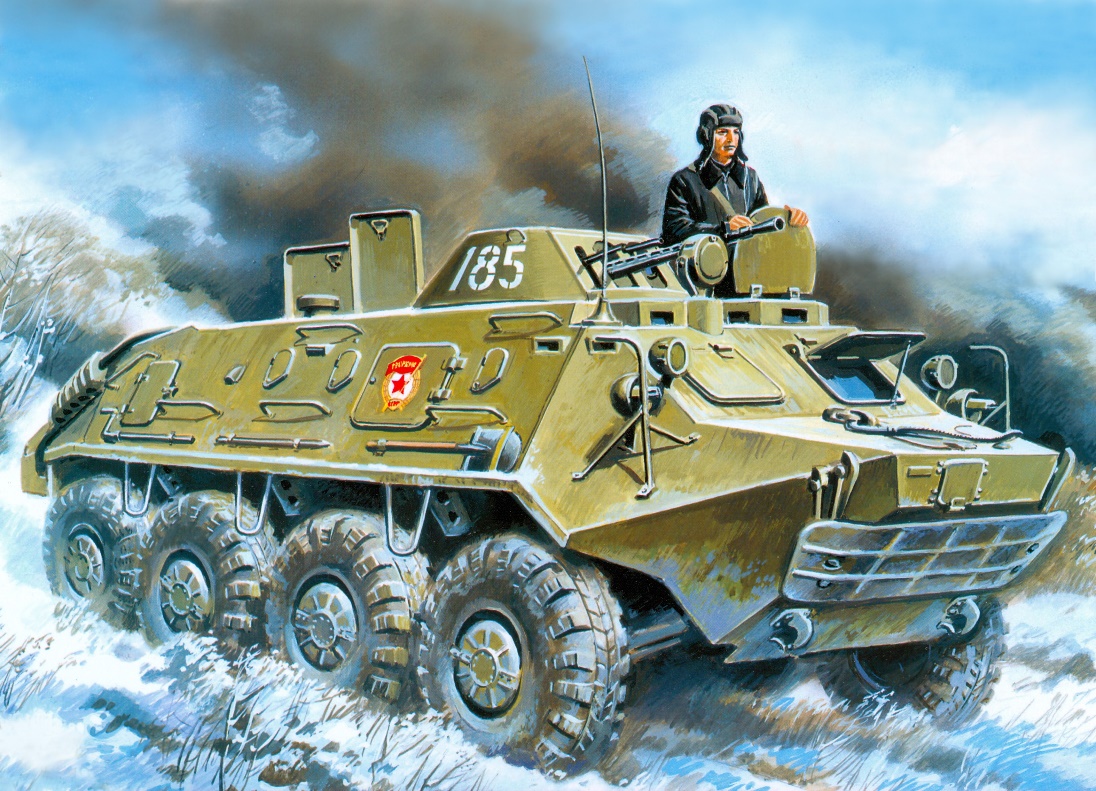 Авторы – разработчики:

МБДОУ г. Иркутска детского сада № 78:
Непомнящая Светлана Александровна, учитель-логопед
Лукина Александра Сергеевна, учитель-логопед
Белова Алёна Евгеньевна, педагог-психолог 
МБДОУ г. Иркутска детского сада № 84:
Грудцина Жанна Геннадьевна, учитель – логопед